工作进展
--刘梦瑶
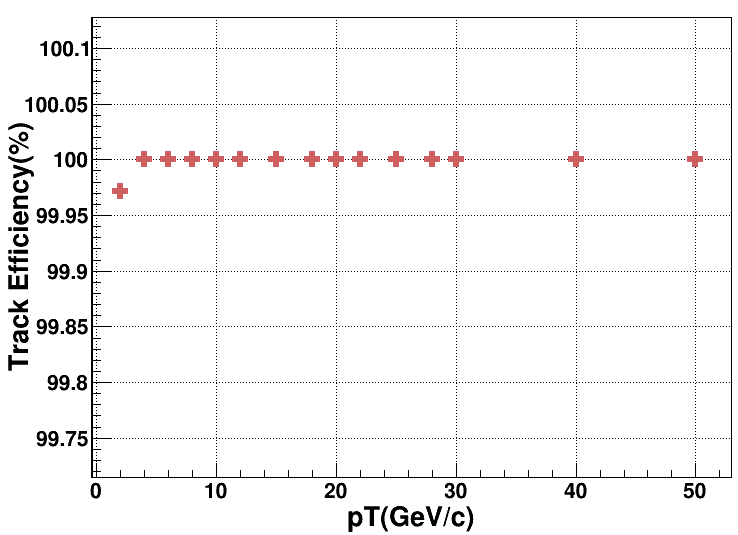 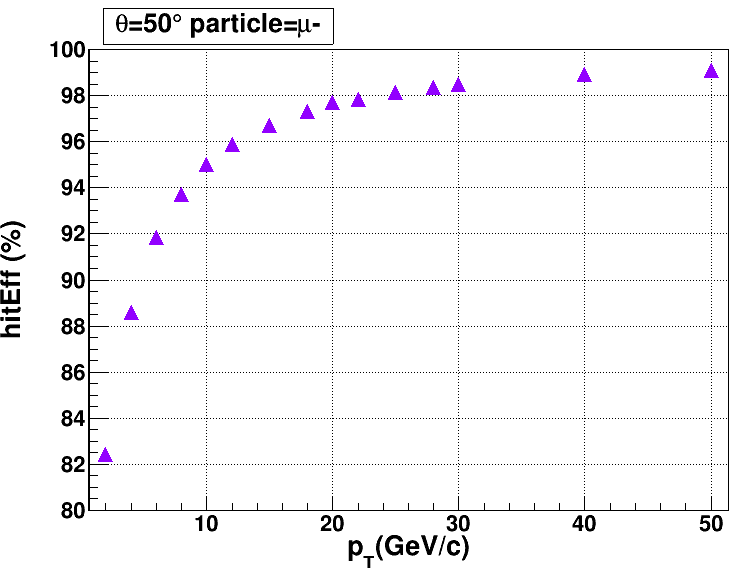 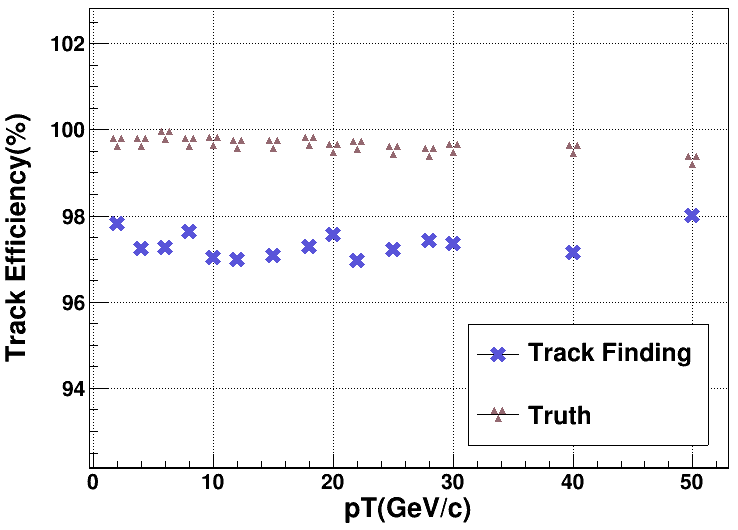 动量小于10GeV时，击中效率小于95%
寻迹之后的径迹拟合效率比使用truth track差3%
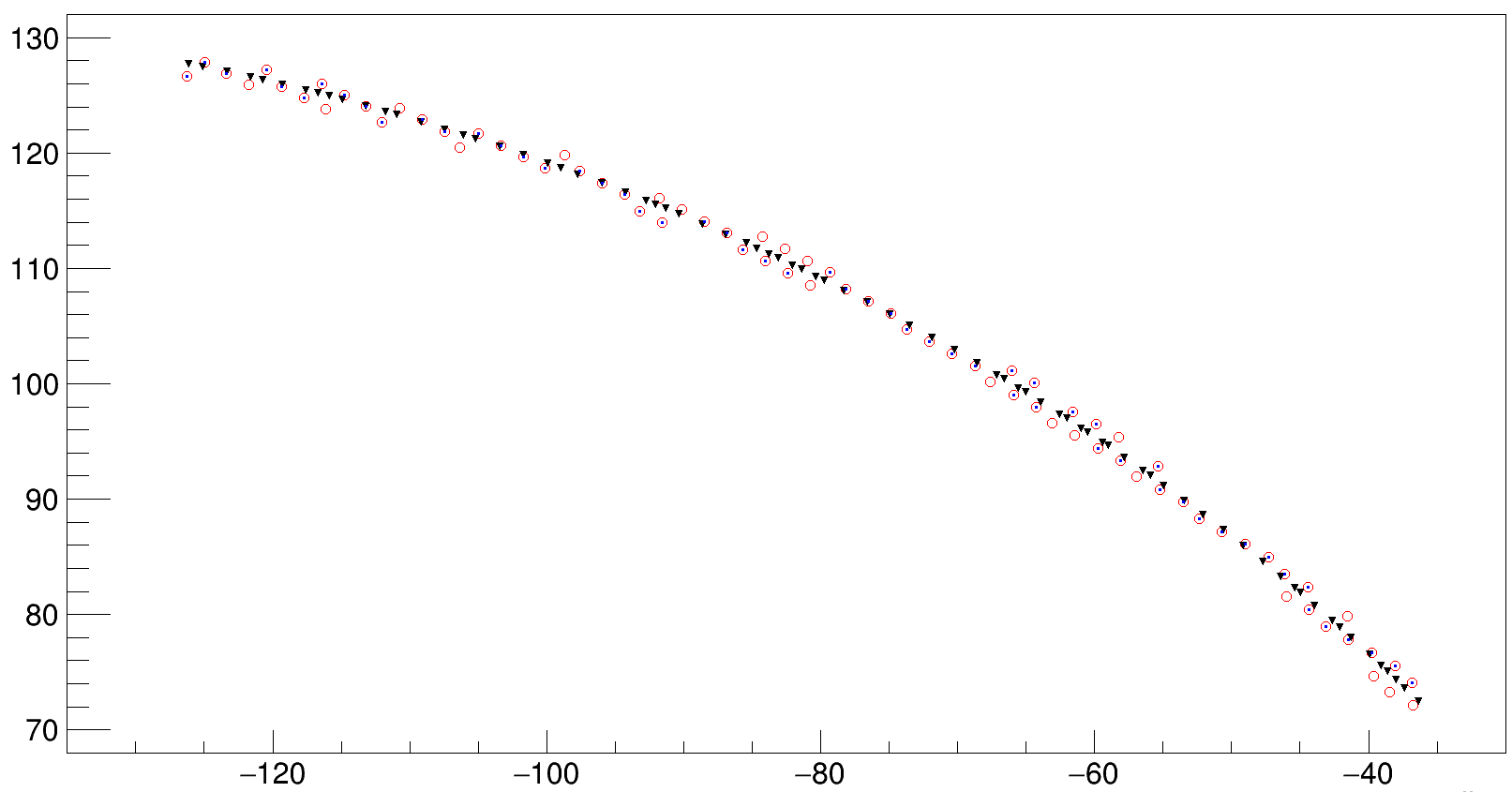 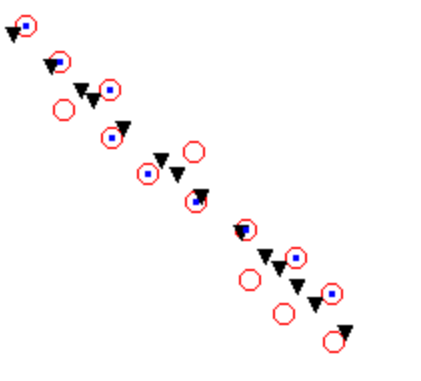 ▲ hitPosition
 ■  foundhitPosition
O  wirePosition
seed